Soutien psychologique 
au sein des ministères sociaux

Un nouveau prestataire externe : 
qualisocial
1
04/06/2021
Secrétariat généralDirection des ressources humaines
Mission qualité de vie au travail, santé sécurité au travail
Depuis le 1er janvier 2021, la prestation externe de soutien psychologique pour les personnels des ministères sociaux (AC, SD et structures adhérentes à la convention de groupement) est assurée par un cabinet spécialisé dans la prévention des risques psychosociaux, l'amélioration de la Qualité de vie au travail et l'accompagnement au changement : QUALISOCIAL.La nouvelle prestation offerte comprend deux volets distincts :
Une offre d’assistance et de soutien psychologique (individuelle et/ou collective) via un numéro unique dédié aux ministères sociaux:

 0 800 942 379

accessibilité 24h/24 et 7j/7 – gratuité, respect de l’anonymat et de la confidentialité des échanges
NEW 
Une offre d’accompagnements psychologiques spécifiques à destination de deux publics distincts :

Les agents en situation de proche aidant ;

Les agents en situation de stress professionnel aigu.
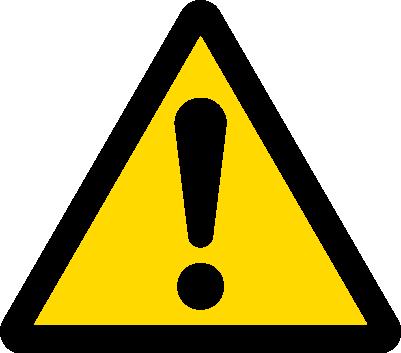 2
04/06/2021
Secrétariat généralDirection des ressources humaines
Mission qualité de vie au travail, santé sécurité au travail
I - Offre d’assistance et de soutien psychologique
1-1 : Un soutien psychologique individuel (à travers le numéro unique dédié) :
A la demande de tout agent rencontrant une difficulté d’ordre professionnel et/ou personnel ;
A la demande de tout encadrant ou acteur de prévention souhaitant signaler une difficulté rencontrée par un agent.
Tout encadrant pourra également bénéficier d’une prestation d’appui/conseil.
Un accompagnement des agents structuré autour d’un protocole de prise en charge précis et cohérent permettant d’assurer un soutien psychologique individuel adapté à la situation rencontrée et à la problématique soulevée par chaque agent :
1- Premier entretien de diagnostic avec un psychologue visant à cerner la problématique et à définir l’accompagnement le plus approprié ;
2-  Formalisation du plan d’accompagnement dédié en lien avec le psychologue coordinateur de Qualisocial affecté aux ministères sociaux ;
3- Accompagnement psychologique individuel (de 1 à 5 entretiens avec le psychologue en face à face, par téléphone ou en visio conférence) ;
4- Suivi et capitalisation de l’expérience.
3
04/06/2021
Secrétariat généralDirection des ressources humaines
Mission qualité de vie au travail, santé sécurité au travail
1-2 : Un soutien psychologique collectif (à travers le numéro unique dédié) :
À la demande de tout chef de service :
Mise en place de groupe de parole à destination d’un collectif de travail :

Mise en place d’une cellule de crise suite à un événement grave :

Mise en place d’un débriefing/defusing dans le cadre de situations de stress aigu :
Déploiement de moyens pour assurer l’efficacité et le bon déroulement des groupes de paroles (kit de communication pour chaque psychologue, un outil interne de suivi, un psychologue référent, règles de fonctionnement des groupes de parole précises, objectifs ciblés…).
Réactivité, capacité d’adaptation et mise en application d’un protocole de gestion d’une situation de crise en 6 étapes avec un accompagnement spécifique à destination de l’encadrement et des acteurs de prévention en vue d’une définition concertée du plan d’accompagnement.
Un process de prise en charge dans le temps permettant de garantir et d’offrir une réponse adaptée à l’ événement (court terme, moyen terme et long terme).
4
04/06/2021
Secrétariat généralDirection des ressources humaines
Mission qualité de vie au travail, santé sécurité au travail
II - Offre d’accompagnements psychologiques spécifiques
Des accompagnements spécifiques à destination de deux publics distincts  :
Les agents en situation de proche aidant :



Les agents en situation de stress professionnel aigu :
Les plus de Qualisocial

Approche pédagogique et simple ;
Place importante accordée aux échanges et aux exercices pratiques (80% de pratique);
Outils et méthodes opérationnels ;
Canaux d’apprentissage variés.
4 sessions (en visioconférence)
1- Comprendre ce qu’est un agent aidant ;
2 – Prise de conscience que le rôle d’aidant peut fragiliser sa santé ;
3 – Apprendre à prendre soin de soi et des autres ;
4 – Retour sur les nouvelles pratiques de l’agent et amélioration.
5 sessions (3 en présentiel entrecoupées de 2 en e-learning)
1- Ciblage personnalisé des objectifs ;
2 – Exercices pratiques de cohérence cardiaque ;
3 – Autodiagnostic ;
4 – Méditation en pleine conscience ;
5 – Travail sur les freins et ressources.
5
04/06/2021
LA Mission «qualité de vie au travail, santé sécurité au travail » reste à votre écoute : 

drh.qvt-sst@sg.social.gouv.fr
6
04/06/2021